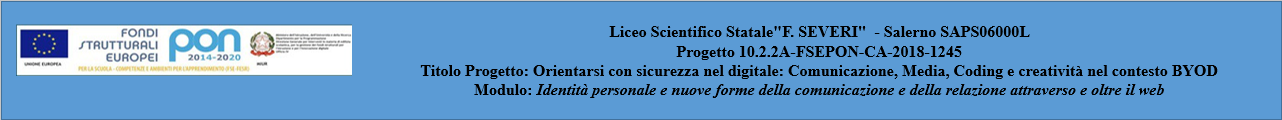 Identità personalevirtualedigitale
Docente esperto: Giovanni Battista Rimentano
Tutor: prof. Vincenzo Lardo
Identità personale 
Insieme delle caratteristiche fisiche, psicologiche e comportamentali che contraddistinguono un individuo e lo rendono diverso dagli altri (C. Taylor)

Percezione di sé nella sfera individuale/nel gruppo sociale che lo ospita. 

Un concetto non immutabile, di matrice culturale, che si trasforma con la crescita e i cambiamenti sociali.
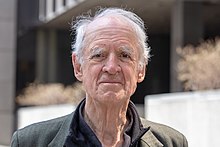 Charles Taylor
Identità virtuale 
Identità potenziale, aperta a molteplici possibilità e immaginaria.
Con le nuove tecnologie essa può essere costruita ad hoc da un utente all’interno di una comunità virtuale online

A partire dagli anni ’90 del XX secolo, è strettamente connessa al concetto di “avatar”, ossia alla rappresentazione visuale immaginifica che l’utente associa alla propria identità virtuale all’interno di community e ambienti virtuali.

Con la diffusione dei social network, il concetto di identità online si sposta progressivamente verso una dimensione più reale, sfumando di fatto  sempre più i confini tra online e offline.
Identità digitale 
Insieme di tutte le informazioni su un individuo memorizzate all’interno di un sistema informatico


Identità che un utente della rete determina e costruisce online attraverso le informazioni reali cedute e tutte le azioni da lui svolte su Internet. 

Per es., in fase di iscrizione, i social network (Facebook, Twitter o Instagram) obbligano i propri utenti a rilasciare alla piattaforma una serie di informazioni che contraddistinguono la loro identità reale (come ad esempio dati anagrafici, dati professionali, gusti, preferenze politiche ecc.), che vengono in questo modo trasmesse direttamente alla loro identità digitale.
Aspetti  giuridici
Identità digitale e difesa dai rischi connessi alla violazione della privacy
Da un punto di vista giurisprudenziale la privacy è il diritto alla riservatezza della propria vita privata. In Italia, i fondamenti costituzionali del diritto alla privacy sono gli artt. 14, 15, 21 (inviolabilità del domicilio, libertà e segretezza della corrispondenza e libera manifestazione del pensiero). Negli anni, la Corte di Cassazione ha riconosciuto l’ancoraggio tra diritto alla riservatezza e diritti inviolabili dell’uomo (art. 2 Cost.). La norma che si occupa in maniera organica del diritto alla privacy è il Decreto legislativo 30 giugno 2003, n. 196 Codice in materia di protezione dei dati personali, che ha abrogato la Legge sulla privacy del 1996
Le informazioni relative all’identità digitale
Dati sensibili
Dati giudiziari
Dati particolari o semisensibili
Dati personali
Dati identificativi
Clicca qui per saperne di più
Le informazioni relative all’identità digitale
Dati sensibili
Sono quei dati personali che rivelano «l’origine etnica, le convinzioni religiose, filosofiche o di altro genere, le opinioni politiche, l’adesione a partiti, sindacati, associazioni o organizzazioni a carattere religioso, filosofico, politico o sindacale, nonché i dati personali idonei a rivelare lo stato di salute e la vita sessuale» (art. 4 lett. d) Parte I – Disposizioni generali, Decreto legislativo 30 giugno 2003, n. 196)
Le informazioni relative all’identità digitale
Dati giudiziari 
Essi «attengono a provvedimenti giudiziari penali a carico della persona derivanti dal casellario giudiziale o dipendenti da procedimenti penali nei quali la persona risulti indagata o imputata» (cfr. art. 4, lett. e) Parte I – Disposizioni generali, Decreto legislativo 30 giugno 2003, n. 196)
Le informazioni relative all’identità digitale
Dati particolari o semisensibili
Dati diversi da quelli sensibili e giudiziari il cui trattamento «presenta rischi specifici per i diritti e le libertà fondamentali, nonché per la dignità dell’interessato, in relazione alla natura dei dati o alle modalità del trattamento o agli effetti che può determinare» (art. 17 del Decreto legislativo 30 giugno 2003, n. 196).

Riguarda la questione della «comunicazione» e «diffusione» dei nostri dati personali.
Per es.
i dati patrimoniali, quelli collegati alle dichiarazioni dei redditi e per altre imposte e tasse, ecc. 
ogni dato personale in grado di ledere, anche potenzialmente, la dignità della persona o intaccare senza motivo lecito il suo naturale diritto alla riservatezza. E’ il caso, per esempio, di particolari immagini foto o video, di provvedimenti disciplinari o note che non si ha diritto di divulgare.
Le informazioni relative all’identità digitale
Dati personali 
E’ da considerarsi dato personale «qualunque informazione relativa a persona fisica o giuridica (per es., ente, associazione), identificata o identificabile, anche indirettamente, mediante riferimento a qualsiasi altra informazione, ivi compreso un numero di identificazione personale» (cfr. art. 4, lett. b) Parte I – Disposizioni generali, Decreto legislativo 30 giugno 2003, n. 196)
Le informazioni relative all’identità digitale
Dati identificativi 
Sono dati identificativi «i dati personali che permettono l’identificazione diretta dell’interessato» (Cfr. art. 4 lett. c) Parte I – Disposizioni generali, Decreto legislativo 30 giugno 2003, n. 196)
I nostri profili in rete. 
La questione della «profilazione»
«Per profilazione dell'utente si intende correntemente l'insieme di attività di raccolta ed elaborazione dei dati inerenti agli utenti di servizi (pubblici o privati, richiesti o forzosi) per suddividere l'utenza in gruppi di comportamento.

In ambito commerciale, la profilazione dell'utente è uno strumento del cosiddetto marketing mirato, che fa ampio uso di questa e altre tecniche per ottenere accurate analisi dei potenziali clienti, operando spesso al limite del legalmente consentito, quando non oltre.

La massiccia diffusione delle TIC, di Internet e il crescente uso delle reti sociali hanno aumentato e semplificato l'attività di profilazione degli utenti.
Un esempio concreto è rappresentato dal pulsante «mi piace» di Facebook: il suo uso, analizzato alla luce di appositi algoritmi, consente di profilare gli utenti del servizio, raffinandone le identità digitali. L’introduzione  anche del pulsante «non mi piace» serve proprio per migliorare la profilazione degli utenti». 
                                                                                                                                                                (tratto da Wikipedia)
In che modo le attuali tecnologie dell’informazione e della comunicazione (TIC) 
influenzano la nostra identità?
Come s’intende per «tecnologia»?
L’umano e il tecnologico. Un nesso inscindibile 

A prima vista, la tecnologia sembrerebbe indicare solo l’invenzione (inventio) di strumenti, mezzi, metodi, in una parola «macchine», che servono come protesi a prolungare, potenziare le azioni del nostro corpo nell’ambiente esterno.
L’umano e il tecnologico. Un nesso inscindibile 

Ma il rapporto tra noi e le macchine (la tecnologia) non va inteso in modo estrinseco (del tipo soggetto/oggetto, creatore/creatura), ma indica qualcosa di più intimamente intrecciato.
L’umano e il tecnologico. Un nesso inscindibile 
 
Ma se la tecnologia come «protesi» mostra la capacità manipolatoria dell’uomo di estroflettersi come «corpo in azione», al tempo stesso l’estroflettersi tecnologico retroagisce sull’uomo stesso, introflettendosi (anche nel suo stesso corpo). 

In altre parole, da sempre l’uomo si estroflette per poi nel contempo introflettersi nel suo stesso «protendersi tecnologico».
Homo technologicus


«L'importanza della tecnologia nella definizione dell’uomo è sempre più evidente, ma fin dalla sua comparsa la nostra specie si è ibridata con gli strumenti che costruisce: in realtà homo sapiens è sempre stato homo technologicus, simbionte di uomo e tecnologia in perpetua trasmutazione. Parte dell'umanità sembra destinata ad una profonda trasformazione culturale, epistemologica e perfino fisiologica. Ma la rapidità del cambiamento, favorito in particolare dalla tecnologia dell'informazione, minaccia il nostro equilibrio biologico ed emotivo e lacera le componenti etiche ed estetiche tradizionali».
                                                                                                                                 (G.O. Longo)
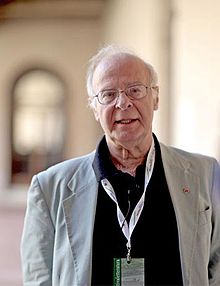 Giuseppe O. Longo
Per saperne di più:

G.O. Longo. Il simbionte: prove di umanità futura (2003)
L’umano e il tecnologico. L’Uomo come simbionte tecnologico

«Umano» e «tecnologico» da sempre sono insieme tra loro. Si tratta di una relazione co-essenziale per cui l’homo sapiens (che sa) diventa homo sapiens sapiens (che sa di sapere) in virtù del suo essere homo technologicus (capace nel fare di saper fare, per cui l’uomo sapendo cosa fa acquista anche il sapere e il sapersi, ossia la consapevolezza della propria identità).
Vedi: concetto di simbiosi e di simbionte
La tecnologia come protendersi o protesi del corpo
«…grazie alla protesi, qualcosa esce, per così dire dal corpo in azione, ovvero lo abbandona, e nel contempo gli si riflette indietro, producendo così in esso un «sapere»:  un nuovo modo di «saper fare» e poi essenzialmente, un inaudito «saper dire» e un sagace «saper scrivere» 
                                (C. Sini, L’uomo, la macchina, l’automa)

Per saperne di più:
https://www.youtube.com/watch?v=6YbV7h3FnY8
Carlo Sini riassume la tesi di Longo sul «simbionte» pur in parte dissentendone 
(dur. 4 min ca)
Uomo e tecnologia: una simbiosi problematica
«Il carattere essenziale della tecnologia (intesa in senso lato come produttrice di strumenti per la conoscenza e l’azione) nei confronti dell’uomo è rivelato dalla retroazione che le innovazioni tecniche esercitano sugli esseri umani e sulla società. Evoluzione biologica ed evoluzione tecnologica si sono intrecciate in un’evoluzione “biotecnologica” in cui sono all’opera meccanismi darwiniani e meccanismi lamarckiani. Al centro di questa evoluzione vi è una successione di “simbionti”, cioè di ibridi biotecnologici, ciascuno dei quali è caratterizzato da dosi sempre più cospicue di tecnologia. La tecnologia è sempre un filtro, in quanto potenzia (o fa addirittura emergere) certe caratteristiche, fisiche o cognitive, e ne indebolisce o annulla altre. In particolare, le tecnologie dell’informazione hanno potenziato le capacità razional-computanti del simbionte uomo-computer a scapito delle facoltà emotive, etiche, estetiche ed espressive. Questo filtraggio provoca nel simbionte uno squilibrio e un disadattamento crescenti, che sono talora causa di rigetto e di sofferenza» 
(G.O. Longo, Uomo e tecnologia: una simbiosi problematica in «Mondo digitale», n. 2 giugno 2005)
Alcune riflessioni sulle conseguenze delle TIC
La «delega tecnologica» del simbionte umano
«[…] mi soffermerò soprattutto sulla tecnologia dell’informazione e della comunicazione, le cui conseguenze a livello cognitivo, culturale, sociale e tecnico, sono enormi. Le macchine della mente rendono molto evidente un fenomeno che riguarda tutta la tecnologia: la delega, cioè il trasferimento alle macchine di funzioni, attività, capacità e perfino decisioni che un tempo appartenevano all’uomo. […] La delega comporta ovviamente un rassicurante scarico di responsabilità anche in ambiti in cui le conseguenze di questa abdicazione potrebbero essere inquietanti (medicina, insegnamento)». (G.O. Longo)
Ogni svolta tecnologica comporta acquisti e perdite di capacità
«A questo proposito è bene ribadire esplicitamente che ogni tecnologia è un filtro, nel senso che il simbionte biotecnologico derivante dall’adozione di una data tecnologia sa fare certe cose meglio del simbionte precedente ma fa peggio certe altre cose. Insomma la tecnologia non aumenta le nostre prestazioni e capacità in modo uniforme: se qualcosa si guadagna, qualcosa si perde» (G.O. Longo)
TIC tra impoverimento linguistico e perdita del corpo
«La tecnologia dell’informazione introduce in questa variegata complessità drastiche mediazioni e semplificazioni che portano ad una sorta di omologazione verso il basso. Ciò agevola la comunicazione tra uomo e macchina e quindi è utile per sfruttare gli strumenti, e inoltre aumenta il raggio comunicativo, consentendoci di entrare in contatto, sia pur mediato, con persone lontanissime. Allo stesso tempo, tuttavia, impoverisce la comunicazione umana: il lessico si riduce, le strutture grammaticali e sintattiche si uniformano a pochi modelli. E il corpo si eclissa: impoverendosi il veicolo, anche l’espressione e la comunicazione rischiano di irrigidirsi in formule stereotipate» (G.O. Longo)
Per saperne di più: può il computer imitare l’uomo? (G. O. Longo)
Patologie mentali da iperconnessione digitale
Più connessi più sconnessi. Chiariamo l’equivoco
Per saperne di più:
Il Narcisismo digitale e le patologie da iperconnessione
https://www.stateofmind.it/2019/03/narcisismo-patologie-iperconnessione/
Il concetto di simbiosi e di simbionte
Il termine simbiosi fu coniato nel 1879 dal botanico Anton De Bary (1831-1887) a proposito della relazione tra le alghe e i funghi che vivono insieme formando i licheni.
 
La simbiosi (dal greco: vita in comune) è un’associazione stabile e strettamente integrata tra due organismi di cui uno, detto ospite, costituisce l’habitat dell’altro: l’insieme dei due si chiama simbionte. L’associazione simbiotica porta vantaggi reciproci ai due organismi, che possono essere due vegetali, due animali oppure un vegetale e un animale. 

Oggi si tende vieppiù a parlare di simbiosi in termini generalissimi, con riferimento all’ibridazione tra biologico, meccanico ed elettronico. In tal senso l’essere umano è un simbionte di biologia e di tecnologia. Visti gli sviluppi della tecnologia il termine ha un significato molto più che metaforico.
Torna indietro